ESTADÍSTICA
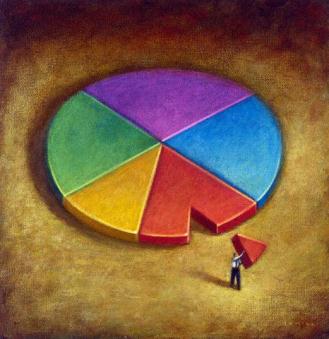 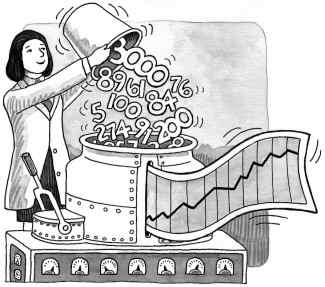 Introducción
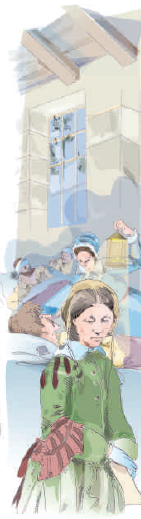 ENFERMERAS EN ZONA DE GUERRA
En 1854, Sidney Herbert, Secretario de Estado para la Guerra en Inglaterra tomó la decisión más arriesgada de su carrera política al encargar a su amiga Florence Nightingale la organización del cuerpo de enfermeras de campaña con objeto de mejorar los hospitales de guerra.
Cuando se preparaba para ir a la zona de conflicto, el país entero se estremeció por la aniquilación de la Brigada Ligera, tras una carga suicida contra las baterías rusas. 

Nightingale comenzó a aplicar medidas higiénicas y recopiló datos organizándolos mediante gráficos para facilitar su lectura.
Introducción
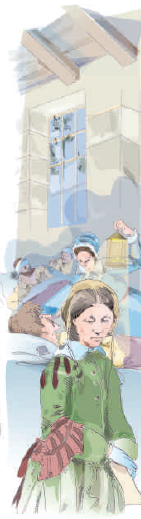 Esta fue la nota que envió al terminar su estudio
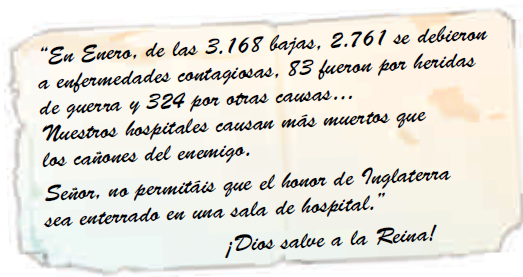 ¿Sabrías representar los datos de la nota con un gráfico adecuado?
1. Conceptos Básicos
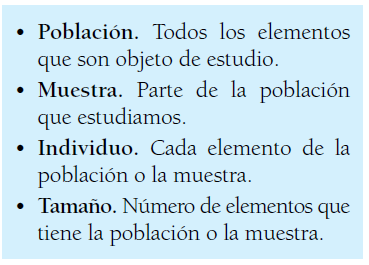 EJEMPLO
Vamos a realizar un estudio de la dieta de los alumnos de 3º ESO de nuestro IES.
En total 90 alumnos. Como no queremos hacer la encuesta a todos elegimos un total de 20 alumnos.
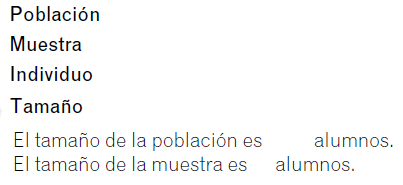 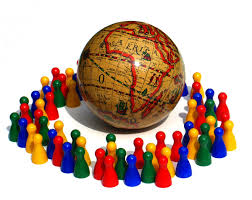 1. Conceptos Básicos
EJERCICIOS – PAG. 246
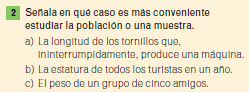 1. Conceptos Básicos
EJERCICIOS – PAG. 246
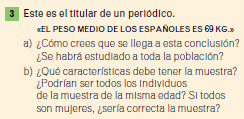 1. Conceptos Básicos
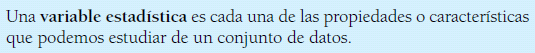 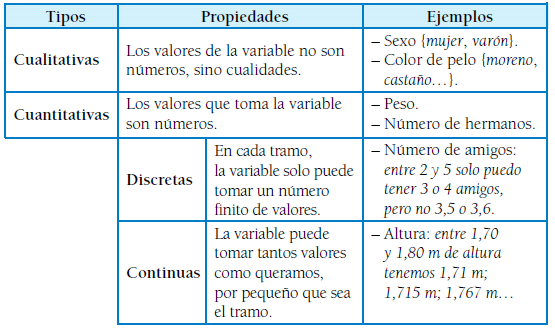 1. Conceptos Básicos
CLASIFICA LAS VARIABLES QUE VAN A INTERVENIR EN EL ESTUDIO ESTADÍSTICO DE E.FÍSICA
SEXO (Hombre/Mujer)
Edad
Altura
Peso
Horas Semanales de Deporte
Desayuna?
Almuerza?
Calorías Semanales
Nota Matemáticas, 
Nota Educación Física
1. Conceptos Básicos
EJERCICIOS – PAG. 247
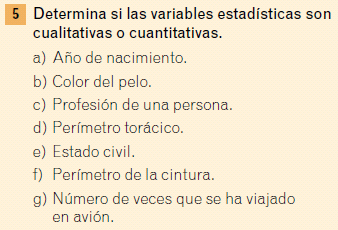 1. Conceptos Básicos
EJERCICIOS – PAG. 247
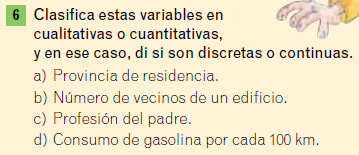 2. Tablas y frecuencias
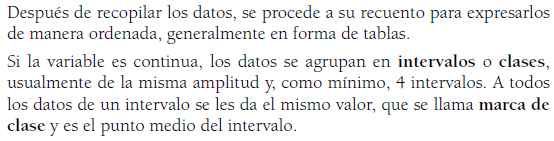 EJERCICIO. COGEMOS 20 ALUMNOS/AS AL AZAR Y APUNTAMOS SU SEXO (HOMBRE, MUJER). ESCRIBE LA TABLA DE FRECUENCIAS QUE REPRESENTAN

H H H H H H  H H M M M M M M  M M  M M  M M
2. Tablas y frecuencias
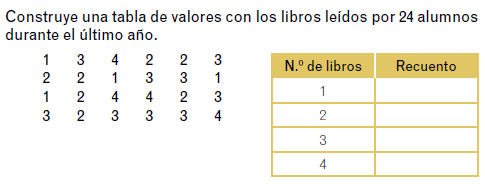 2. Tablas y frecuencias
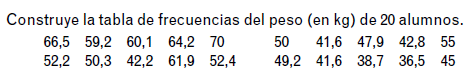 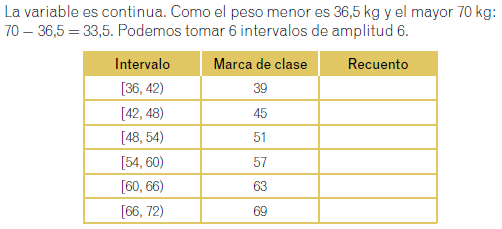 2. Tablas y frecuencias
EJERCICIOS – PAG. 248
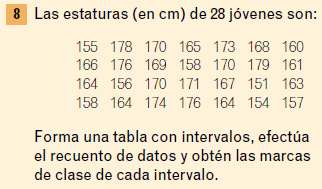 2. Tablas y frecuencias
EJERCICIOS – PAG. 248
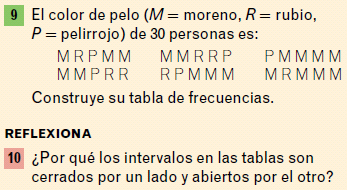 2. Tablas y frecuencias
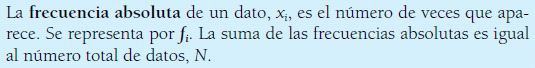 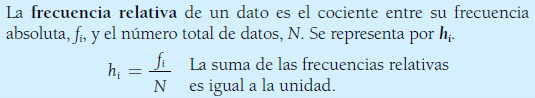 2. Tablas y frecuencias
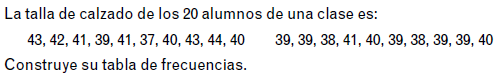 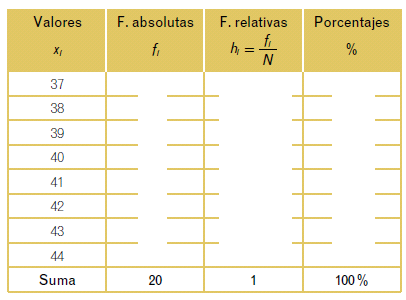 2. Tablas y frecuencias
EJERCICIOS – PAG. 249
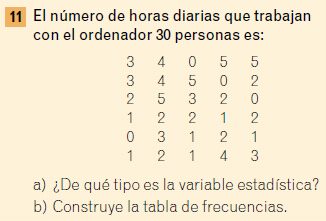 2. Tablas y frecuencias
EJERCICIOS – PAG. 249
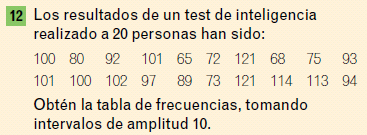 2. Tablas y frecuencias
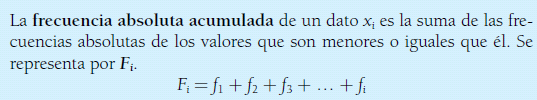 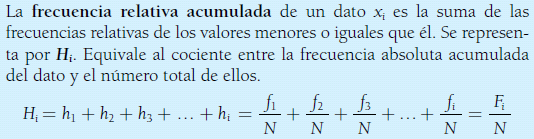 2. Tablas y frecuencias
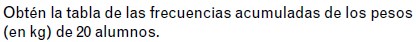 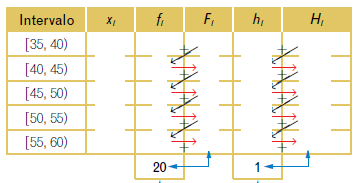 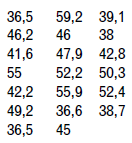 2. Tablas y frecuencias
EJERCICIOS – PAG. 250
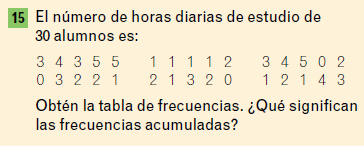 2. Tablas y frecuencias
EJERCICIOS – PAG. 250
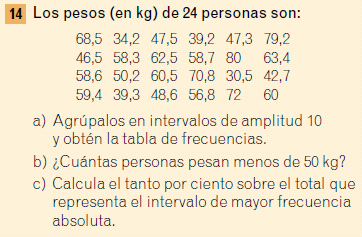 3. Gráficos Estadísticos
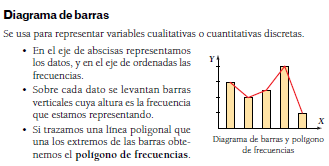 3. Gráficos Estadísticos
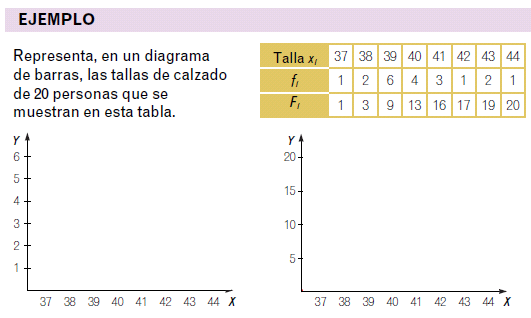 3. Gráficos Estadísticos
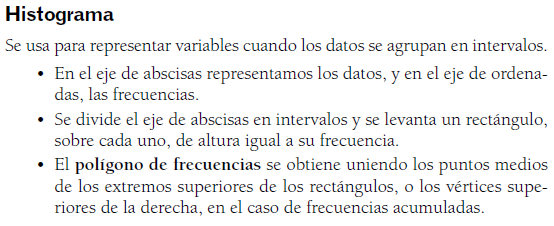 3. Gráficos Estadísticos
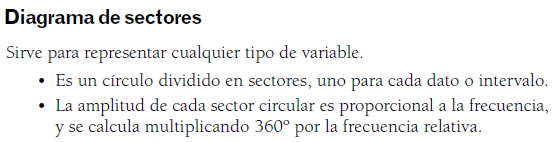 3. Gráficos Estadísticos
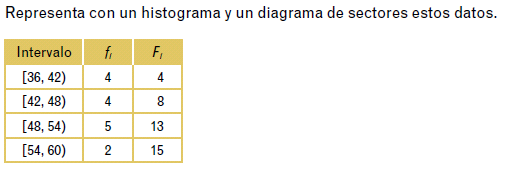 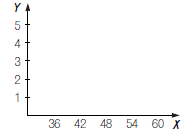 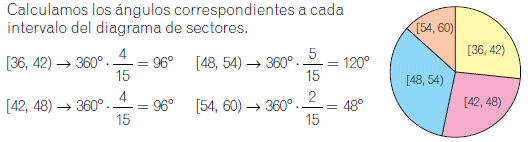 3. Gráficos Estadísticos
EJERCICIOS – PAG. 251
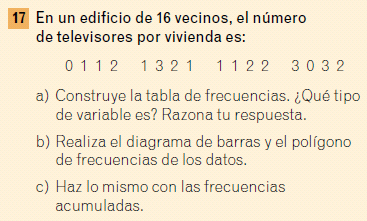 3. Gráficos Estadísticos
EJERCICIOS – PAG. 251
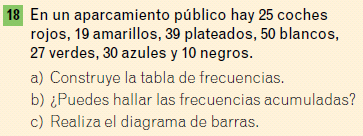 3. Gráficos Estadísticos
EJERCICIOS – PAG. 252
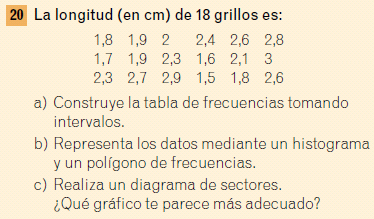 4. MEDIDAS DE CENTRALIZACIÓN
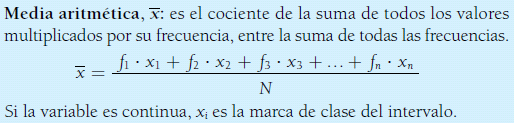 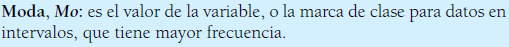 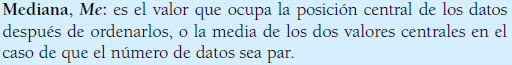 4. MEDIDAS DE CENTRALIZACIÓN
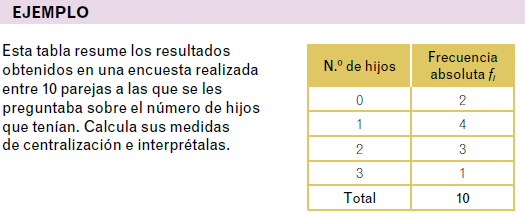 4. MEDIDAS DE CENTRALIZACIÓN
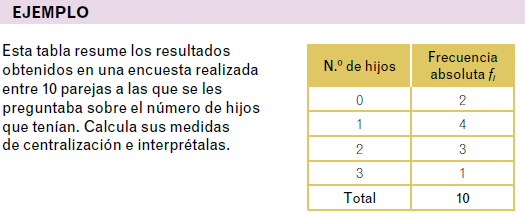 4. MEDIDAS DE CENTRALIZACIÓN
EJERCICIOS – PAG. 253
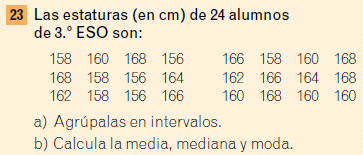 4. MEDIDAS DE CENTRALIZACIÓN
EJERCICIOS – PAG. 253
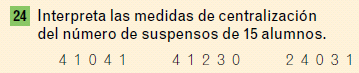 5. MEDIDAS DE POSICIÓN
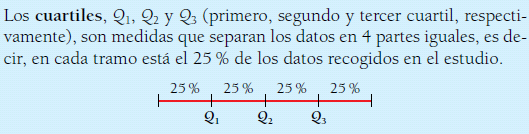 5. MEDIDAS DE POSICIÓN
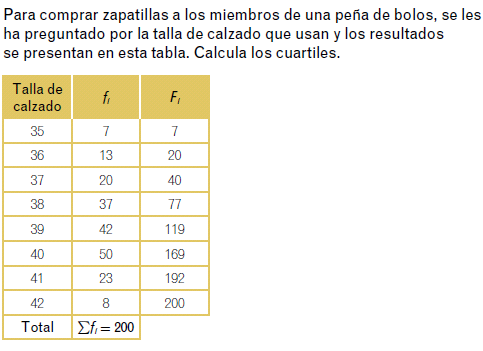 5. MEDIDAS DE POSICIÓN
EJERCICIOS – PAG. 254
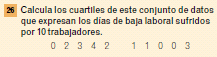 5. MEDIDAS DE POSICIÓN
EJERCICIOS – PAG. 254
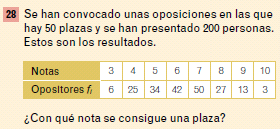 6. MEDIDAS DE DISPERSIÓN
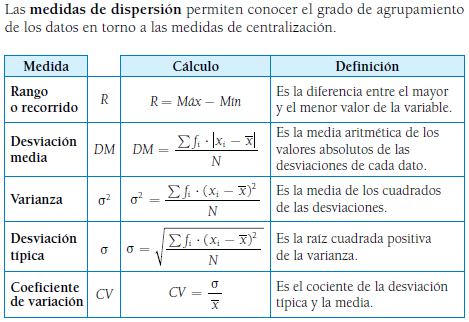 6. MEDIDAS DE DISPERSIÓN
EJERCICIOS – PAG. 255
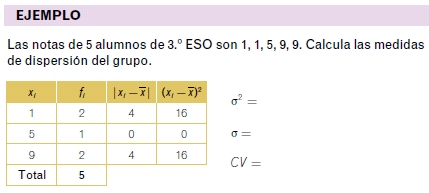 6. MEDIDAS DE DISPERSIÓN
EJERCICIOS – PAG. 255
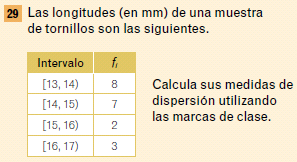 6. MEDIDAS DE DISPERSIÓN
EJERCICIOS – PAG. 255
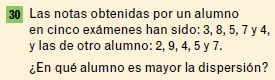